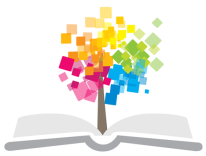 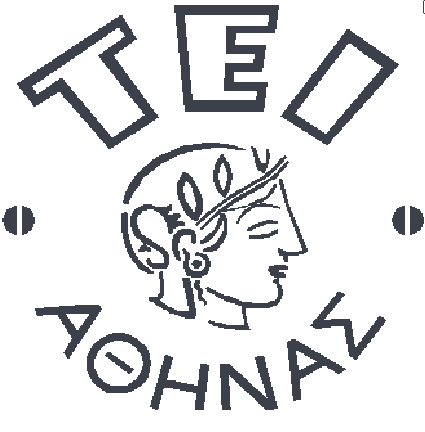 Ανοικτά Ακαδημαϊκά Μαθήματα στο ΤΕΙ Αθήνας
Φυσιολογία Στοματογναθικού Συστήματος - Συγκλεισιολογία
Ενότητα 8: Κύριες λειτουργίες Στοματογναθικού Συστήματος
Δρ. Παναγιώτα Τσόλκα, Αναπληρώτρια Καθηγήτρια
Τμήμα Οδοντικής Τεχνολογίας
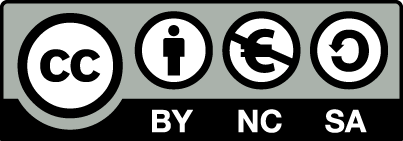 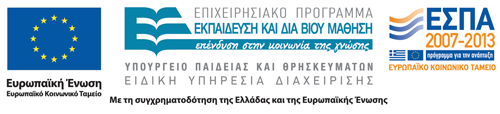 Κύριες λειτουργίες Στοματογναθικού Συστήματος  (ΣΓΣ)
Μάσηση.
Κατάποση.
Ομιλία.
1
Μάσηση
Είναι η κυριότερη λειτουργία που επιτελεί το ΣΓΣ, αφού έχει σχέση με την θρέψη του ατόμου και την επιβίωση του. 
Είναι σύνθετη μηχανική, βιοχημική και νευρομυϊκή λειτουργία.
Μάσηση είναι η λειτουργία κατά την οποία προσλαμβάνονται οι τροφές τέμνονται, συνθλίβονται και λειοτριβούνται.
Σε όλη αυτή την αλληλουχία, η τροφή ανακατεύεται με το σάλιο και σχηματίζει τον βλωμό, όταν δε το μέγεθος είναι αρκετά μικρό τότε βλωμός είναι έτοιμος για κατάποση.
2
Μηχανική λειτουργία της μάσησης 1/3
Στάδια της μάσησης
Εισαγωγή της τροφής στο στόμα με κινήσεις κατάσπαση και ανάσπασης κάτω γνάθου.
Διάτμηση της τροφής σε μεγάλα κομμάτια με κινήσεις κατάσπασης - ανάσπασης της κάτω γνάθου.
Σύνθλιψη της τροφής με κινήσεις κατάσπαση-ανάσπαση, προολίσθηση, πλαγιολίσθηση.
Λειοτρίβηση όπου το μέγεθος των τεμαχίων της τροφής έχει μειωθεί πολύ. Αρχίζουν να υπάρχουν επαφές δοντιών. Οι κινήσεις της κάτω γνάθου γίνονται πλαγιοκυκλικές για την μετατροπή της τροφής σε βλωμό.
3
Μηχανική λειτουργία της μάσησης 2/3
Η κατάτμηση επιτυγχάνεται με τα σημεία των δοντιών που προεξέχουν κατά τη ολίσθηση τους στις κοίλες επιφάνειες των ανταγωνιστών όπως επίσης και κατά την επαφή τους σε διάφορα σημεία των μασητικων επιφανειών.
Λειοτρίβηση επιτυγχάνεται όταν τα φύματα των δοντιών πλησιάζουν στη μέγιστη συγγόμφωση προστριβόμενα στις ανάλογες επικλινείς επιφάνειες των ανταγωνιστών.
4
Μηχανική λειτουργία της μάσησης 3/3
Κάθε κίνηση της κάτω γνάθου αποτελεί ένα μασητικό κύκλο. Για την επίτευξη της μάσησης και της δημιουργίας βλωμού μέχρι το τέλος της λειοτρίβησης απαιτούνται 60±10 κύκλοι.
Ο αριθμός των μασητικών κύκλων, η συχνότητα τους, η ένταση της μασητικής δύναμης εξαρτάται από το άτομο και τη ψυχοδιανοητική του κατάσταση και το είδος της τροφής.
Η μάσηση είναι εξατομικευμένο χαρακτηριστικό κάθε ατόμου.
5
Λειτουργία της μάσησηςΜασητικός κύκλος
Κάθε μασητικός κύκλος περιλαμβάνει τρεις φάσεις:
αη . Άνοιγμα στόματος κατά την διάρκεια της όποιας η κάτω γνάθος κατασπάται.
βη. Κλείσιμο στόματος , η κάτω γνάθος ανασπάται.
γη.  Τη φάση σύγκλεισης (οδοντική φάση) κατά την οποία τα δόντια έρχονται σε επαφή.
Πρόσθια κάτοψη 
αρχικού μασητικού κύκλου 
δεξιάς πλευράς μάσησης
1-4 άνοιγμα στόματος
4-7 κλείσιμο στόματος
1
7
2
6
3
5
4
6
Λειτουργία της μάσησης 1/3
Διάτμηση της τροφής
Η μάσηση αρχίζει από την στιγμή που η τροφή θα εισαχθεί στην προστομιακή κοιλότητα. 
Οι τομείς κόβουν και τεμαχίζουν την τροφή.
Μετακίνηση της κάτω γνάθου προς τα έσω (κεντρομόλος φορά).
7
Λειτουργία της μάσησης 2/3
Σύνθλιψη και Λειοτρίβηση της τροφής
Μετά την διάτμηση, η γλώσσα κα οι μύες προωθούν την τροφή προς τις πίσω περιοχές (δεξιά ή αριστερή) για να συνθλιβεί.
Η σύνθλιψη της τροφής υποβοηθουμένη αρχικά από τους κυνόδοντες και προγόμφιους ολοκληρώνεται με τη λειοτρίβηση με συνεχείς και επαναλαμβανομένους μασητικούς κύκλους. 
Οι  συγκλεισιακές επιφάνειες των γομφίων έρχονται σε επαφή πριν την κατάποση της τροφής.
8
Λειτουργία της μάσησης 3/3
Σύνθλιψη και Λειοτρίβηση 
(οδοντική  φάση μασητικού κύκλου)
Κατά την διάρκεια της οδοντικής φάσης  του μασητικού κύκλου, η μυϊκή δραστηριότητα  μετακινεί την κάτω γνάθο προ τα έσω (κεντρομόλος φορά).
Η οδοντική φάση συμβαίνει στην κορυφή του μασητικού κύκλου. Υποδιαιρείται σε οδοντικό κύκλο εισόδου (cycle in)και σε οδοντικό κύκλο εξόδου (cycle out), πριν και μετά από την μέγιστη συγγόμφωση των δοντιών.
cycle out
cycle in
9
Βιοχημική και Nευρομϋική λειτουργία της μάσησης
Βιοχημική λειτουργία στηρίζεται στο σάλιο με τις ουσίες που περιέχει και κυρίως τα ένζυμα.
Η  νευρομυική λειτουργία συντονίζει και κινητοποιεί τις κινητήριες μονάδες του ΣΣ, ρυθμίζει την ποσότητα του σίελου. Σ’ όλη τη διάρκεια της μάσησης υπάρχει συνεχής και ταχύτατη ανταλλαγή πληροφοριών από την περιφέρεια (υποδεκτικά όργανα) στο ΚΝΣ και πάλι πίσω για τον συντονισμό των επί μερους συστημάτων.
10
Νευρομυική λειτουργία της μάσησης
Οι κινήσεις της μάσησης είναι αντανακλαστικές και εκούσιες.
Οι αντανακλαστικές ανήκουν στα επίκτητα αντανακλαστικά δηλ αποκτούνται με το χρόνο.
Οι εκούσιες κινήσεις αφορούν το συντονισμό του νευρομυικού συστήματος. Διαφέρουν από άτομο σε άτομο. Η μάσηση γίνεται συνήθως αμφίπλευρα.
11
Μάσηση
12
mastication
Μασητικές δυνάμεις 1/2
Οι δυνάμεις που ασκούνται στα δόντια κατά τη μάσηση είναι:
Δυνάμεις της σύγκλεισης. Αυτό συμβαίνει κυρίως στους τελευταίους μασητικούς κύκλους.
Έμμεσες δυνάμεις που ασκούνται δια μέσου τροφών. Εξαρτώνται από την μορφολογία των δοντιών, τη σκληρότητα και το ιξώδες των τροφών και από το βαθμό διαφυγής των τροφών από τις μασητικές επιφάνειες.
13
Μασητικές δυνάμεις 2/2
Χαρακτηριστικά
Ένταση.
Διάρκεια.
Συχνότητα.
Κατεύθυνση.
14
Τύποι δυνάμεων που ενεργούν κατά τη μάσηση 1/2
Τα δόντια όταν δέχονται  δυνάμεις κατακόρυφες και παράλληλες προς τον επιμήκη άξονα τους κινούνται προς τον πυθμένα των φατνίων τους, προκαλώντας διάταση των ινών του περιοδοντίου. 
Οι μασητικές δυνάμεις που κατευθύνονται παράλληλα και κοντά στον επιμήκη άξονα του δοντιού διαχέονται καλύτερα στο περιβάλλον οστό.
15
Τύποι δυνάμεων που ενεργούν κατά τη μάσηση 2/2
Άλλος τύπος δύναμης είναι ο διαγώνιος που εφαρμόζεται σε κάποιο σημείο της μύλης του δοντιού με φορά λοξή προς τον επιμήκη άξονα. 
Εφόσον υφίστανται οριζόντιες συνιστάμενες δυνάμεων, το δόντι αποκλίνει μέσα στο φατνίο και η μύλη ακολουθεί τη φορά της δύναμης ενώ το ακρορρίζιο αντίθετη.
16
Μασητική ικανότητα 1/2
Η αξιολόγηση μασητικής ικανότητας του ατόμου γίνεται με ερωτηματολόγια - υποκειμενική εκτίμηση και εργαστηριακές μεθόδους μέτρησης -αντικειμενική εκτίμηση.
 Οι γυναίκες έχουν ασθενέστερη μασητικη ικανότητα σε σχεση με τους άνδρες.
Ισχυρότερες μασητικές δυνάμεις εμφανίζονται στις ηλικίες των 20 και 40 χρόνων.
17
Μασητική ικανότητα 2/2
Παράγοντες που επιδρούν στην μασητική ικανότητα είναι:
Η απώλεια δοντιών.
Η τοποθέτηση ολικών οδοντοστοιχιών  και κακότεχνων προσθετικών αποκαταστάσεων.
Ο νευρομυϊκός συντονισμός.
Τα ιδιαίτερα χαρακτηριστικά του τρόπου μάσησης κάθε ατόμου.
18
Κατάποση 1/2
Διακρίνεται σε τρεις φάσεις:
Στοματική (εκούσια).
Φαρυγγική (ακούσια). 
Οισοφαγική (ακούσια).
19
Κατάποση 2/2
Στην πρώτη φάση έχουμε σύγκλειση δοντιών, η γλώσσα ασκεί πίεση στις γλωσσικές επιφάνειες και τη σκληρή υπερώα. Η τροφή ωθείται προς το οπίσθιο τοίχωμα του φάρυγγα.
Στη δεύτερη φάση ο βλωμός διέρχεται από τον ισθμό του φάρυγγα η ρίζα της γλώσσας σηκώνεται και κινείται προς τα πίσω και σπρώχνει τον βλωμό στο φάρυγγα.
Κατά την τρίτη φάση ο βλωμός ολισθαίνει από τον φάρυγγα στον οισοφάγο. Γλώσσα παρεμβάλλεται μεταξύ των κοπτικών και μασητικων επιφανειών των δοντιών.
20
Κατάποση
The Process of Swallowing (Deglutition)
21
Ομιλία 1/2
Είναι μια από τις σπουδαιότερες σύνθετες λειτουργικές δραστηριότητες του ανθρώπου.
Η εξέλιξη του λόγου ξεκινά από την βρεφική ηλικία, με το κλάμα, το οποίο είναι μια αρχική φωνητική εκδήλωση σε οποιοδήποτε ερέθισμα  φόβου ή κακουχίας.
Κατά την διάρκεια της ομιλίας δεν παράγονται μόνο οι ήχοι, αλλά και δημιουργούνται πολυσύνθετες εκφράσεις, χαρακτηριστικές για κάθε άτομο.
22
Ομιλία 2/2
Οι ήχοι παράγονται από τη συντονισμένη λειτουργία πολλών συστημάτων, κυρίως του στοματογναθικού και αναπνευστικού.
Ο συντονισμός γίνεται στα ανώτερα εγκεφαλικά κέντρα.
Οι πληροφορίες που φτάνουν στον εγκέφαλο από τα ιδιοδεκτικά όργανα πληροφορούν συνεχώς για την θέση και κατάσταση των οργάνων και συστημάτων που συμμετέχουν στην ομιλία.
23
Βασικά όργανα παραγωγής ήχων
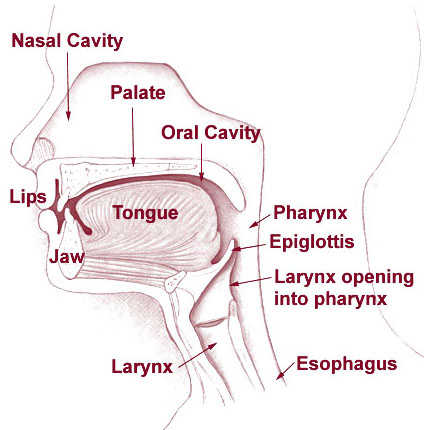 Η φαρυγγική κοιλότητα.
Η στοματική κοιλότητα (γνάθοι, δόντια, γλώσσα, παρειές και χείλη).
Ρινική κοιλότητα.
“Illu01 head neck”, από Prof. Squirrel διαθέσιμο ως κοινό κτήμα
24
Μηχανισμός της ομιλίας 1/2
Οι ήχοι παράγονται από τη έξοδο του αέρα από τους πνεύμονες και τη δόνηση των φωνητικών χορδών.
Διαμορφώνονται με τη θέση που θα πάρει η γλώσσα, η γνάθος  και τα δόντια, οι παρειές και τα χείλη.
25
Μηχανισμός της ομιλίας 2/2
Οι μύες συσπώνται και μεταφέρουν τον αέρα από τους πνεύμονες στη τραχεία και στο λάρυγγα, τα πίσω μέρη των φωνητικών χορδών συγκλίνουν και η ροή του αέρα  τους θέτει σε παλμική κίνηση. Η διαδοχική αυτή ροή του αέρα με την μορφή παλμών δημιουργεί ηχητικό κύμα.
Το ηχητικό κύμα μεταφέρεται στον φάρυγγα και στο στόμα.
26
Λειτουργία φωνητικών χορδών
Vocal Folds
27
Μηχανισμός της ομιλίας στη στοματική κοιλότητα 1/2
Ο ρινοφάρυγγας απομονώνεται από τον στοματοφάρυγγα με τη βοήθεια της μαλθακής υπερώας.
Απότομες συνεχείς κινήσεις της μαλθακής υπερώας σε όλο το μήκος της συμβαίνουν κατά την διάρκεια της ομιλίας.
Καθώς ο αέρας περνά στο στόμα διαμορφώνεται από την γλώσσα, τα χείλη και τις κινήσεις της κάτω γνάθου. Τα δόντια αυτά καθαυτά δεν συμμετέχουν στην ομιλία.
Από τη θέση που θα πάρει η γλώσσα σε σχέση με τα δόντια παράγεται ο αντίστοιχος ήχος.
28
Μηχανισμός της ομιλίας στη στοματική κοιλότητα 2/2
Η γλώσσα μπορεί και κινείται ελευθέρα με τέτοιο τρόπο ώστε να σηκώνεται προς τα άνω, να φέρεται προ τα εμπρός, να επιπεδώνεται και να εφάπτεται  στους περιβάλλοντες ιστούς.
Η  αρμονική σύγκλειση των δοντιών και  σχέση των γνάθων κατευθύνει τον αέρα σωστά, βοηθά την γλώσσα να έρθει σε σωστή επαφή με τα άνω δόντια και φατνιακή απόφυση, και επιτρέπει  στα χείλη να έρθουν σε επαφή.
29
Γλώσσο-υπερώιοι & γλώσσο-φατνιακοί ήχοι
Ο ήχος «S» δημιουργείται από τον στροβιλισμό του αέρα στον στενό χώρο που καταλείπει η γλώσσα στην υπερώα και στους άνω τομείς.
Αν οι τομείς κατασκευαστούν ογκώδεις υπερώια, ή τοποθετηθούν υπερώια, το S μετατρέπεται σε Θ.
Αν κατασκευασθούν η τοποθετηθούν με μεγάλη χειλική απόκλιση τότε το S γίνεται περισσότερο συριστικό.
30
Χειλικοί ήχοι
Οι ήχοι p & b παράγονται σαν πίεση του αέρα που εγκλωβίστηκε πίσω από τα χείλη και ελευθερώνεται τελικά.
Η πρόσθια-οπίσθια θέση των πρόσθιων οδόντων και το πάχος της γλωσσικής επιφάνειας της οδοντοστοιχίας δημιουργεί προβλήματα σε αυτούς τους ήχους.
31
Χειλεό-οδοντικοί ήχοι
Οι ήχοι f & v, δημιουργούνται μεταξύ των άνω κεντρικών τομέων και του χειλεό-γλωσσικού κέντρου του οπίσθιου 1/3 του κάτω χείλους. 
Αν οι άνω τομείς σε μια προσθετική αποκατάσταση τοποθετηθούν πιο πάνω ή είναι πιο κοντοί, ο ήχος v θα ακούγεται σαν f .
Αν είναι πιο μακρείς ή τοποθετηθούν πολύ προς τα κάτω ο ήχος  f θα ακούγεται σαν v.
32
Προβλήματα ομιλίας κατά την κατασκευή  οδοντοστοιχιών
Μια οδοντοστοιχία με υπερβολικό πάχος στη πρόσθια περιοχή πίσω από τους τομείς δημιουργεί πρόβλημα στα οδοντικόφωνα κυρίως στο τ.
Ελαττωματικό κ πιθανόν να οφείλεται σε υπερεκτατική οδοντοστοιχία στο οπίσθιο μέρος.
Σε σύνθετα σύμφωνα όπως το ξ, αν το οδοντικό τόξο στην οπίσθια περιοχή γίνει αρκετά στενότερο τότε η γλώσσα παγιδεύεται και για να εκτελέσει  τη λειτουργία της σε αυτό το χώρο έρχεται μπροστά και προβάλλει μεταξύ κάτω και άνω τομέων και το ξ(κσ) ακούγεται κθ.
33
34
Τέλος Ενότητας
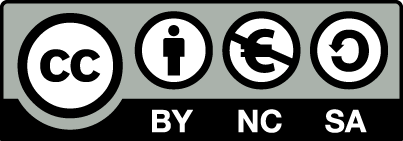 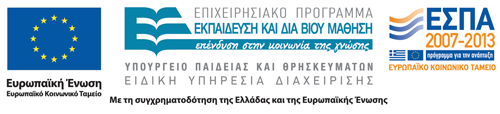 Σημειώματα
Σημείωμα Αναφοράς
Copyright Τεχνολογικό Εκπαιδευτικό Ίδρυμα Αθήνας, Παναγιώτα Τσόλκα 2014. Παναγιώτα Τσόλκα. «Φυσιολογία Στοματογναθικού Συστήματος - Συγκλεισιολογία. Ενότητα 8: Κύριες λειτουργίες Στοματογναθικού Συστήματος». Έκδοση: 1.0. Αθήνα 2014. Διαθέσιμο από τη δικτυακή διεύθυνση: ocp.teiath.gr.
37
Σημείωμα Αδειοδότησης
Το παρόν υλικό διατίθεται με τους όρους της άδειας χρήσης Creative Commons Αναφορά, Μη Εμπορική Χρήση Παρόμοια Διανομή 4.0 [1] ή μεταγενέστερη, Διεθνής Έκδοση.   Εξαιρούνται τα αυτοτελή έργα τρίτων π.χ. φωτογραφίες, διαγράμματα κ.λ.π., τα οποία εμπεριέχονται σε αυτό. Οι όροι χρήσης των έργων τρίτων επεξηγούνται στη διαφάνεια  «Επεξήγηση όρων χρήσης έργων τρίτων». 
Τα έργα για τα οποία έχει ζητηθεί άδεια  αναφέρονται στο «Σημείωμα  Χρήσης Έργων Τρίτων».
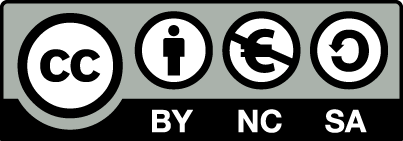 [1] http://creativecommons.org/licenses/by-nc-sa/4.0/ 
Ως Μη Εμπορική ορίζεται η χρήση:
που δεν περιλαμβάνει άμεσο ή έμμεσο οικονομικό όφελος από την χρήση του έργου, για το διανομέα του έργου και αδειοδόχο
που δεν περιλαμβάνει οικονομική συναλλαγή ως προϋπόθεση για τη χρήση ή πρόσβαση στο έργο
που δεν προσπορίζει στο διανομέα του έργου και αδειοδόχο έμμεσο οικονομικό όφελος (π.χ. διαφημίσεις) από την προβολή του έργου σε διαδικτυακό τόπο
Ο δικαιούχος μπορεί να παρέχει στον αδειοδόχο ξεχωριστή άδεια να χρησιμοποιεί το έργο για εμπορική χρήση, εφόσον αυτό του ζητηθεί.
Επεξήγηση όρων χρήσης έργων τρίτων
Δεν επιτρέπεται η επαναχρησιμοποίηση του έργου, παρά μόνο εάν ζητηθεί εκ νέου άδεια από το δημιουργό.
©
διαθέσιμο με άδεια CC-BY
Επιτρέπεται η επαναχρησιμοποίηση του έργου και η δημιουργία παραγώγων αυτού με απλή αναφορά του δημιουργού.
διαθέσιμο με άδεια CC-BY-SA
Επιτρέπεται η επαναχρησιμοποίηση του έργου με αναφορά του δημιουργού, και διάθεση του έργου ή του παράγωγου αυτού με την ίδια άδεια.
διαθέσιμο με άδεια CC-BY-ND
Επιτρέπεται η επαναχρησιμοποίηση του έργου με αναφορά του δημιουργού. 
Δεν επιτρέπεται η δημιουργία παραγώγων του έργου.
διαθέσιμο με άδεια CC-BY-NC
Επιτρέπεται η επαναχρησιμοποίηση του έργου με αναφορά του δημιουργού. 
Δεν επιτρέπεται η εμπορική χρήση του έργου.
Επιτρέπεται η επαναχρησιμοποίηση του έργου με αναφορά του δημιουργού
και διάθεση του έργου ή του παράγωγου αυτού με την ίδια άδεια.
Δεν επιτρέπεται η εμπορική χρήση του έργου.
διαθέσιμο με άδεια CC-BY-NC-SA
διαθέσιμο με άδεια CC-BY-NC-ND
Επιτρέπεται η επαναχρησιμοποίηση του έργου με αναφορά του δημιουργού.
Δεν επιτρέπεται η εμπορική χρήση του έργου και η δημιουργία παραγώγων του.
διαθέσιμο με άδεια 
CC0 Public Domain
Επιτρέπεται η επαναχρησιμοποίηση του έργου, η δημιουργία παραγώγων αυτού και η εμπορική του χρήση, χωρίς αναφορά του δημιουργού.
Επιτρέπεται η επαναχρησιμοποίηση του έργου, η δημιουργία παραγώγων αυτού και η εμπορική του χρήση, χωρίς αναφορά του δημιουργού.
διαθέσιμο ως κοινό κτήμα
χωρίς σήμανση
Συνήθως δεν επιτρέπεται η επαναχρησιμοποίηση του έργου.
39
Διατήρηση Σημειωμάτων
Οποιαδήποτε αναπαραγωγή ή διασκευή του υλικού θα πρέπει να συμπεριλαμβάνει:
το Σημείωμα Αναφοράς
το Σημείωμα Αδειοδότησης
τη δήλωση Διατήρησης Σημειωμάτων
το Σημείωμα Χρήσης Έργων Τρίτων (εφόσον υπάρχει)
μαζί με τους συνοδευόμενους υπερσυνδέσμους.
40
Χρηματοδότηση
Το παρόν εκπαιδευτικό υλικό έχει αναπτυχθεί στo πλαίσιo του εκπαιδευτικού έργου του διδάσκοντα.
Το έργο «Ανοικτά Ακαδημαϊκά Μαθήματα στο ΤΕΙ Αθηνών» έχει χρηματοδοτήσει μόνο την αναδιαμόρφωση του εκπαιδευτικού υλικού. 
Το έργο υλοποιείται στο πλαίσιο του Επιχειρησιακού Προγράμματος «Εκπαίδευση και Δια Βίου Μάθηση» και συγχρηματοδοτείται από την Ευρωπαϊκή Ένωση (Ευρωπαϊκό Κοινωνικό Ταμείο) και από εθνικούς πόρους.
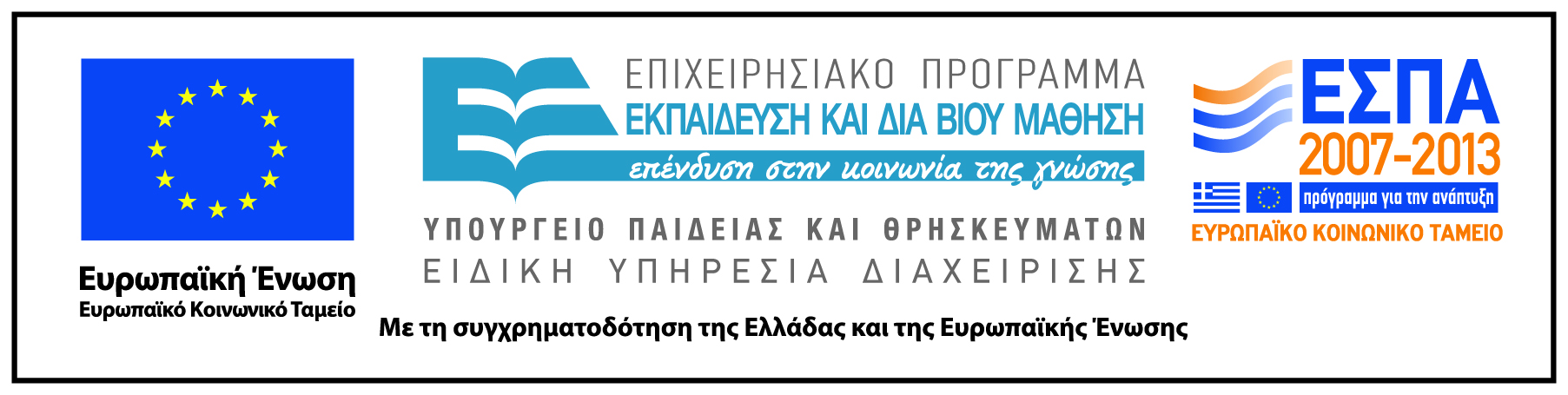 41